Review for Test!
Parts of the microscope
Parts of the cell
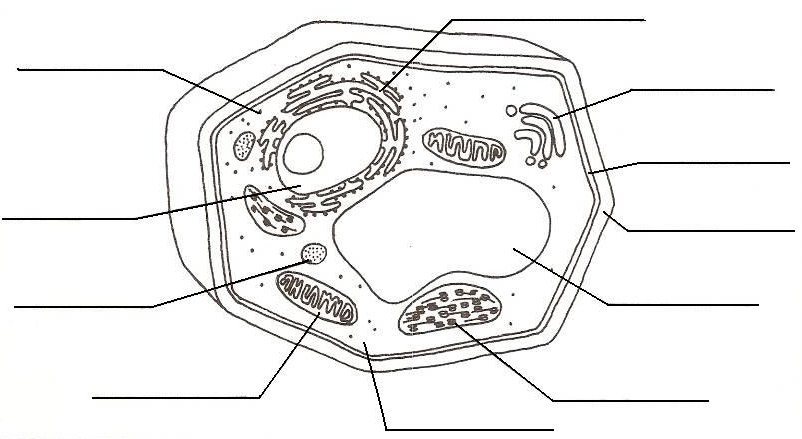 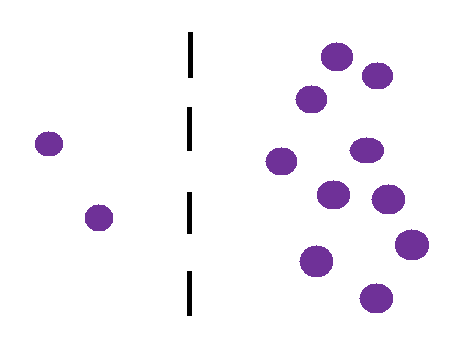